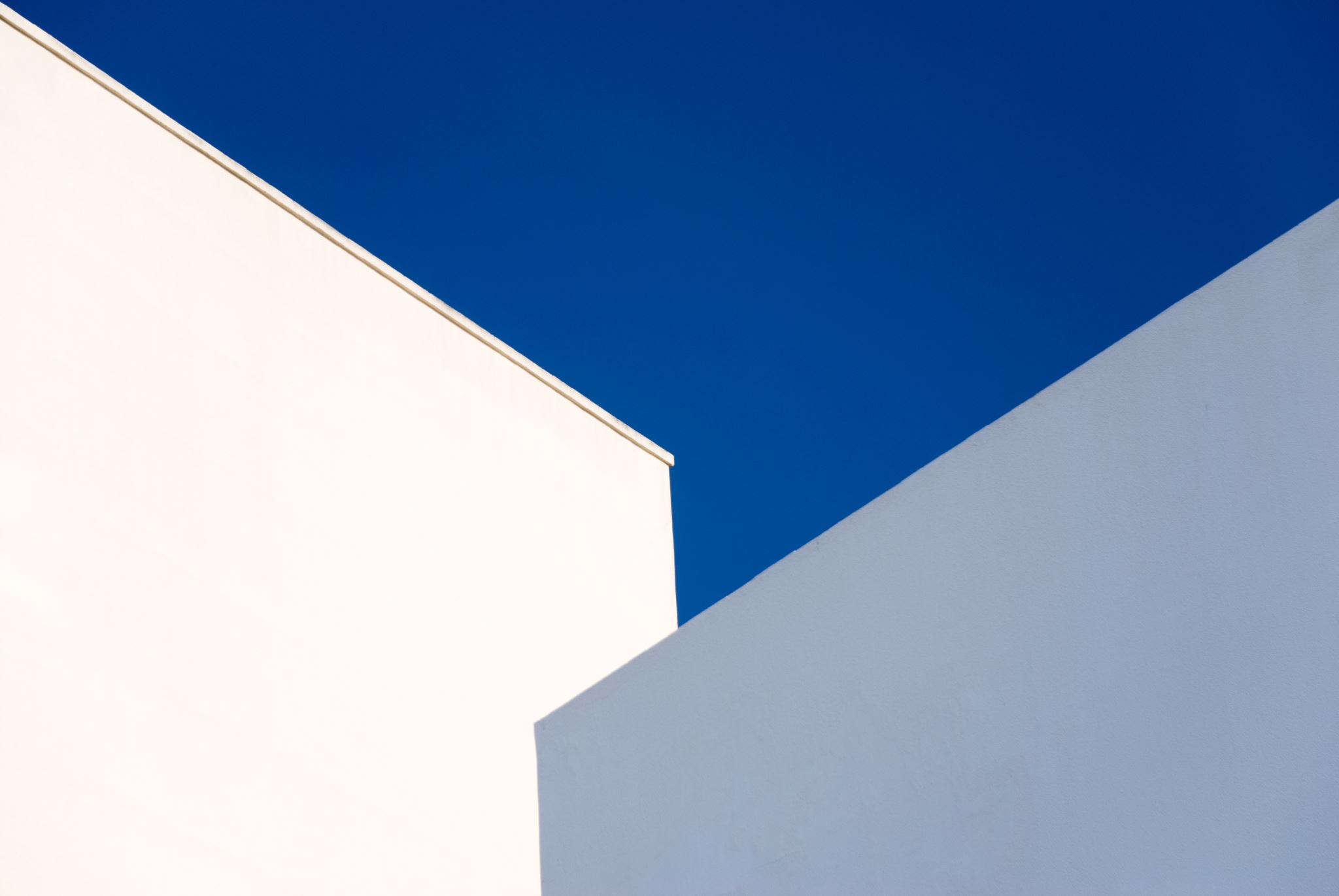 L’école et son plan de pilotage
Qu’est-ce que le plan de pilotage?
D’abord il faut rappeler le pacte d’excellence: 
Le Pacte pour un Enseignement d’Excellence est le fruit d’un intense travail collaboratif entamé en 2015. Il est fondé sur une ambition commune à l’ensemble des partenaires de l’école : renforcer la qualité de l’enseignement pour tous les élèves. 
Le Plan de Pilotage fait partie du Pacte et sera le moteur du changement pour chaque établissement. Il réunit tous les acteurs de l’école autour de constats, de réalités de terrain, d’un état des lieux (à partir de thématiques) pour définir ENSEMBLE des objectifs visant à améliorer la qualité de l’enseignement et la réussite de chaque élève.
 Tel que prévu dans le décret du 19 juillet 2017, un plan de pilotage d'une durée de  6 ans est élaboré dans chaque établissement en vue d’atteindre les objectifs fixés.
Le plan de pilotage est un dispositif d’accompagnement des écoles dans le cadre du pacte d’excellence.
Il veut renforcer l’autonomie des pouvoirs organisateurs et des écoles:

                - Par l’intermédiaire d’un système de contrats d’objectifs

                - Dans toutes les écoles

Et dans ce cadre, réformer  la gouvernance générale de l’ensemble
                                                                                       du système scolaire
Ce projet est inspiré par des valeurs, appelées valeurs de modernité démocratique…
1° La transparence, le contrôle démocratique.
       2° La responsabilité qui suppose : la clarification, les attentes, la reddition des comptes et la redevabilité,
             3°Une nécessaire évaluation à différents moments.
                   4° La reconnaissance du travail accompli et des difficultés rencontrées et des besoins de formations.
                          5° La réflexivité : une dynamique de regard extérieur, d’autoévaluation, d’apprentissage et d’amélioration.
…Pour devenir une contractualisation entre l’autorité publique et les établissements…
Le plan de pilotage deviendra un contrat qui engage l’école et son PO vis-à-vis du
pouvoir subsidiant (via le Délégué au Contrat d’Objectifs - DCO).

Il responsabilise l’ensemble des parties prenantes et donc un passage d’une logique
d’inspection et de respect des règlements à une logique de résultat.

          Ce qui suppose alors le respect de l’autonomie de l’établissement.
… Et qui va impliquer TOUTE l’école.
Cette implication commence avec l’implication du P.O. , Le Pouvoir Organisateur de l’école.
Le P.O. représente l’autorité de l’école et donc il devient GARANT de cet avenir partagé et de la dynamique collective autour de cet avenir

Bien souvent, le P.O. délègue à la direction ce pouvoir. Surtout ici où l’on parle de pédagogie, de didactique.
Et donc la direction devient véritablement le PILOTE du plan de pilotage. La direction doit donc IMPLIQUER TOUS les acteurs de l’école.
L’implication donc des enseignants et du CoPa (conseil de participation) qui doit aussi se positionner.
Chaque plan de pilotage sera en adéquation avec :
1° Les 4 missions du Pacte d’Excellence, défini par la FWB.

2° Les 7 objectifs d’amélioration de l’Autorité Publique.

3° Tout en respectant 15 thématiques générales et 3 thématiques transversales.
4 Missions.
1° Promouvoir la confiance en soi et le développement de la personne de chaque élève. 
2°Amener tous les élèves à s'approprier des savoirs et à acquérir des compétences dont la maîtrise de la langue française, qui les rendent aptes à apprendre toute leur vie.

3°Assurer à tous les élèves des chances égales d'émancipation sociale.

4°Préparer tous les élèves à être des citoyens responsables, capables de contribuer au développement d'une société démocratique, solidaire, pluraliste, respectueuse de l’environnement et ouverte aux autres cultures.
7 Objectifs d’amélioration.
1°Améliorer significativement les savoirs et compétences des élèves.
2°Augmenter la part des jeunes diplômés de l’enseignement secondaire supérieur.
3°Réduire les différences entre les résultats des élèves les plus favorisés des élèves les moins favorisés d’un point de vue socio-économique.
4°Réduire progressivement le redoublement et le décrochage.
5°Réduire les changements d’école au sein du tronc commun.
6°Augmenter progressivement l’inclusion des élèves à besoins spécifiques dans l’enseignement ordinaire.
7° Accroître les indices du bien-être à l’école et du climat scolaire.
15 thématiques
Encadrement spécifique
(dont primo-arrivants)
Accrochage scolaire
Apprentissages
Savoirs et compétences
Prévention des violences
Citoyenneté, santé, médias, environnement
Aménagements raisonnables
Orientation des élèves
Collaboration
avec les parents
Accueil nouveaux enseignants
Outils numériques
Infrastructures scolaires
Accès à la lecture
et la culture
Accès aux sports
Frais scolaires
Enseignement qualifiant
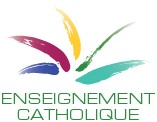 3 thématiques transversales
Pratiques collaboratives
Plan de formation
Tronc commun
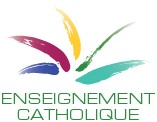 Cellule des Conseillers pédagogiques du Hainaut
Pour établir le plan de pilotage, chaque école doit d’abord établir:
Etat des lieux et diagnostic
Thématiques
Indicateurs
Autres éléments
15 thématiques
3 thématiques transversales
Structure de l’établissement
Dynamique collective
Apprentissages
Parcours des élèves
Climat scolaire
Exemples:
Miroir :
quantitatif
qualitatif : enquêtes des différents acteurs
  - Indicateurs pour l’école maternelle
Rapports d’inspection
Projet d’établissement
PGAED
…
CONSTATS
ANALYSE
Diagnostic
Forces, faiblesses 
CAUSES
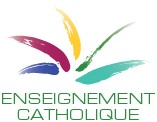 Les objectifs spécifiques de l’établissement
En fonction de l’état des lieux qui va donner lieu au diagnostic de l’école, chaque établissement va définir entre 3 et 5 objectifs.
    Ces objectifs sont définis en autonomie par l’équipe éducative.
Ils correspondent à la réalité et aux priorités de l’établissement ET ils doivent contribuer aux objectifs d’amélioration du système, en respectant les 4 missions, les 7 objectifs d’amélioration et devant rentrer dans les 15 thématiques générales et les 3 transversales.
L’équipe doit aussi ensuite préciser le plan d’actions qu’elle va suivre pendant 6 ans pour réaliser ces objectifs,

Une fois que tout cela est fait, il est présenté au Délégué aux Contrats des Objectifs qui valide ou qui demande que l’école précise un peu mieux.
Le plan de pilotage de nos écoles…
Premier Objectif de notre plan de pilotage: Améliorer les résultats et les compétences de nos élèves en français avec 3 stratégies: - Augmenter les capacités langagières des enfants. – Augmenter les compétences liées au savoir lire. –Augmenter les compétences liées au savoir écrire.

Deuxième Objectif: Améliorer les savoirs et les compétences de tous nos élèves avec une vigilance particulière pour l’enfant en difficulté avec 3 stratégies: - Se former sur la différenciation et ses diverses formes. –Mieux organiser notre remédiation. – Améliorer notre organisation et le suivi de chaque élève,

Troisième Objectif : Améliorer le bien-être des élèves dans la cour de récréation avec 3 stratégies: - Développer l’école citoyenne. – Prévenir la violence dans la cour de récréation. – Intégrer les nouveaux élèves.
Sources de ce POWER POINT.
-Coup d’envoi  du plan de pilotage Namur-Luxembourg- Animation pédagogique du réseau libre Namur/Luxembourg. (Houffalize),
- Pacte d’Excellence de la FWB.
-Divers document piochés sur le site du réseau libre.

Créateur et créatrice de ce POWER POINT: 
- FONTAINE Magali, aide-administrative dans l’entité de Virton-Florenville.
-JOANNES Pascal, directeur des écoles libres de Musson.